Creative Shadow Photography
Elongated Shadows – low light source
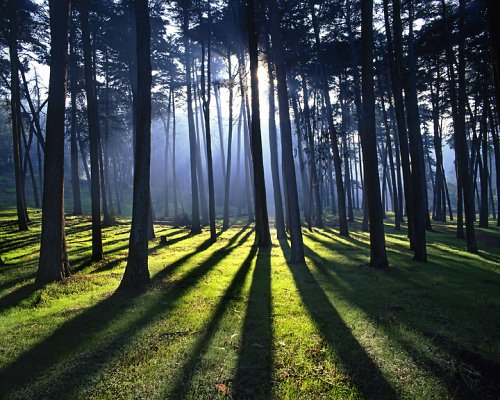 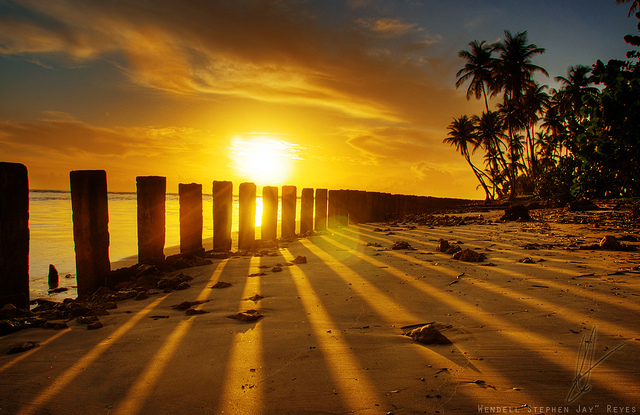 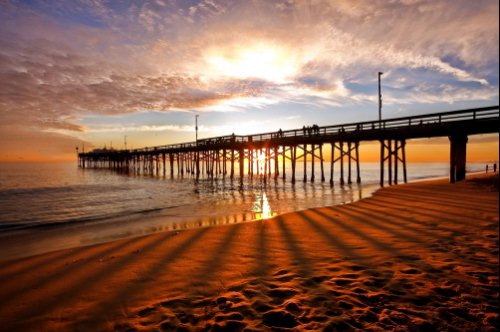 Elongated shadows – bird’s eye view from above
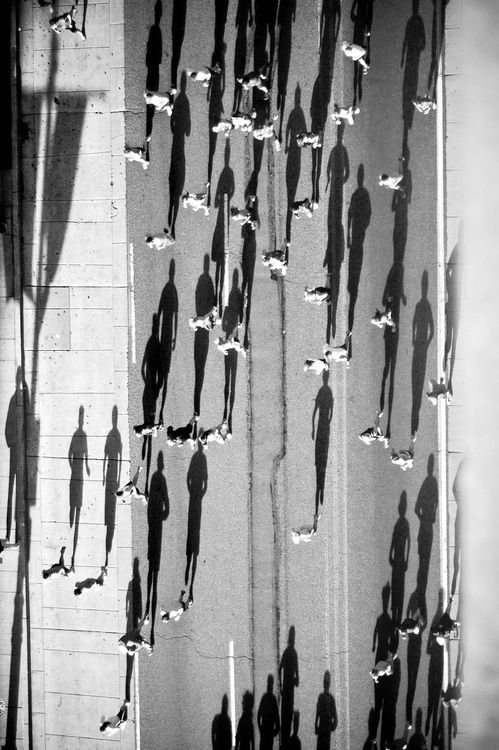 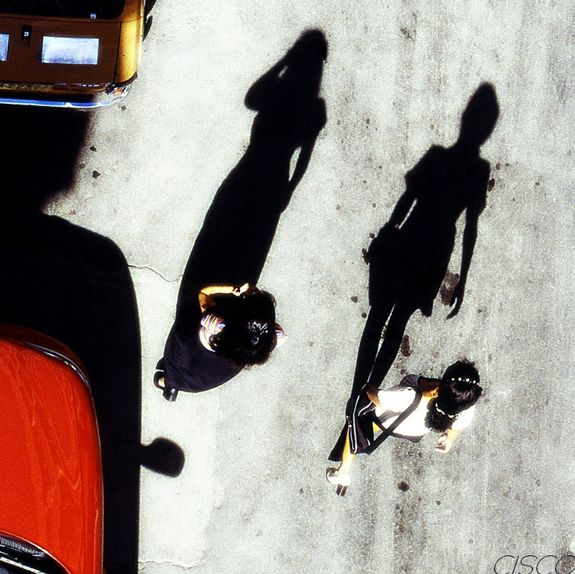 Elongated shadows – bird’s eye view from above
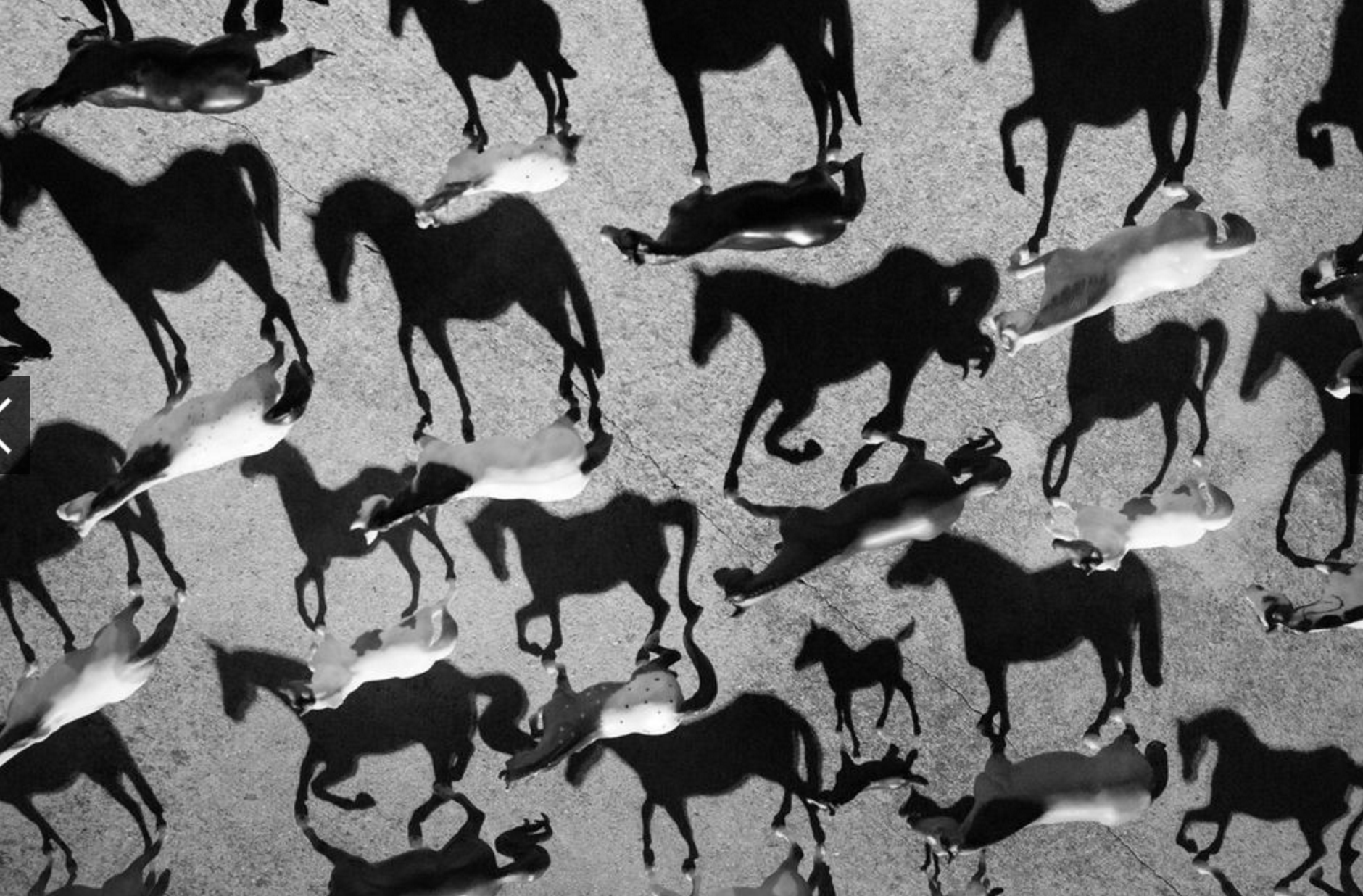 Elongated shadows – bird’s eye view from above
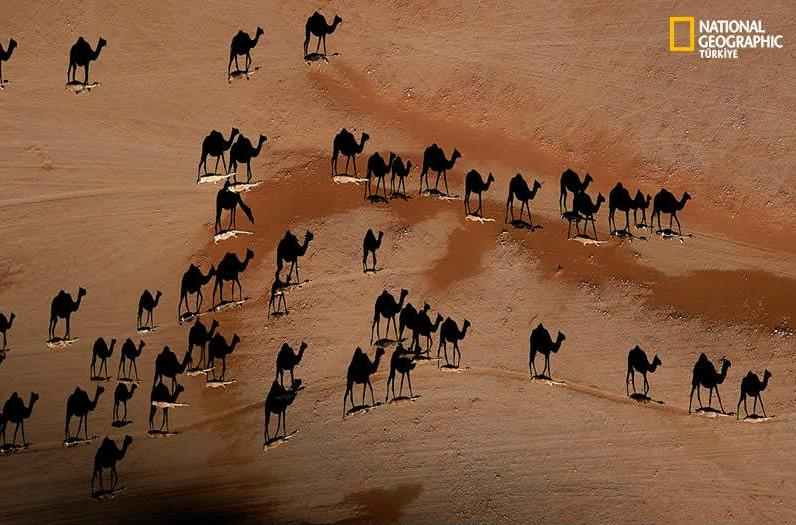 “The shadow that’s alive.” The shadow is interacting with something real.
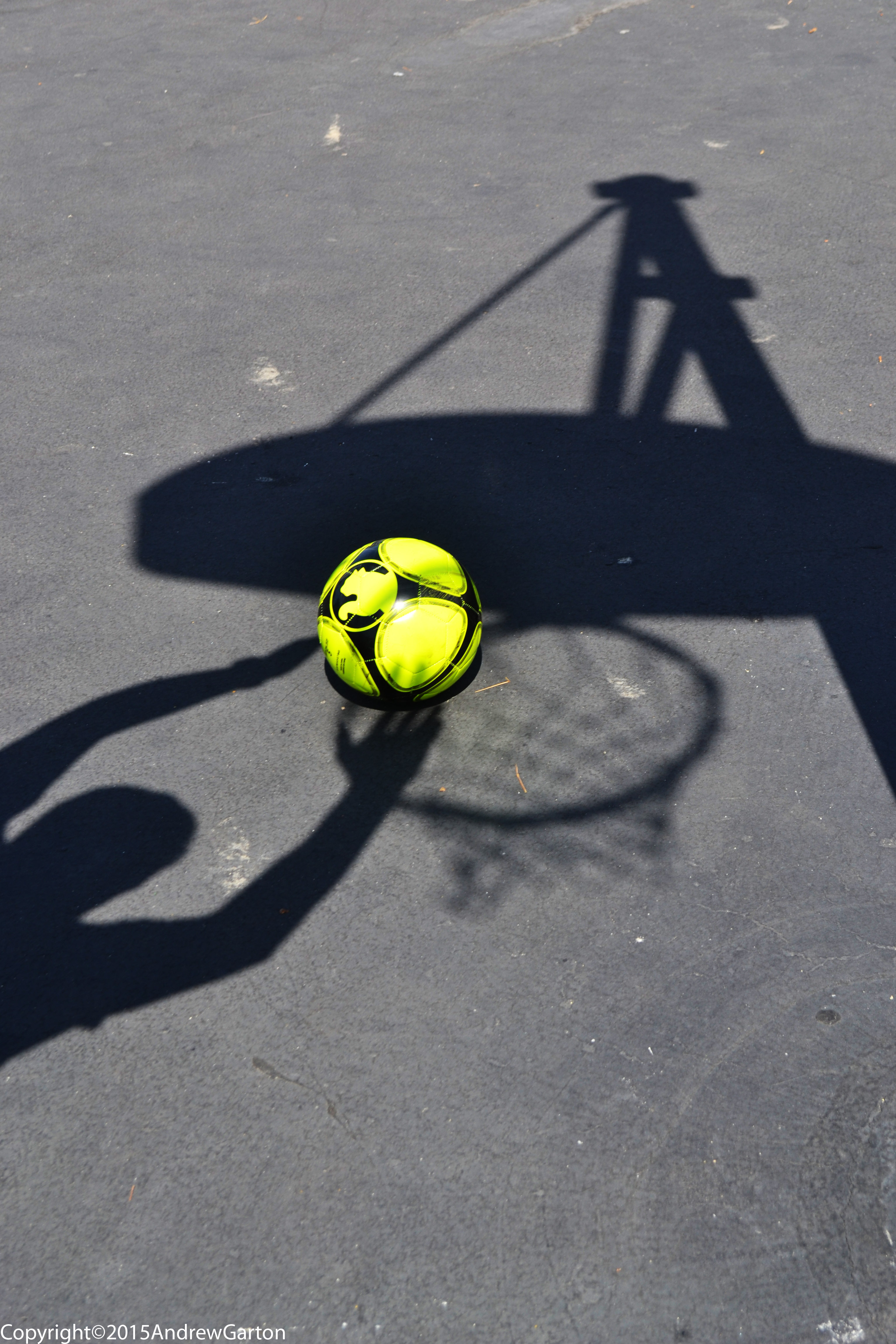 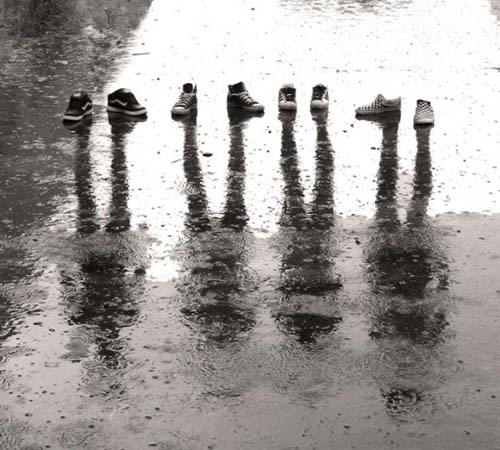 “The shadow that’s alive.” The shadow is interacting with something real.
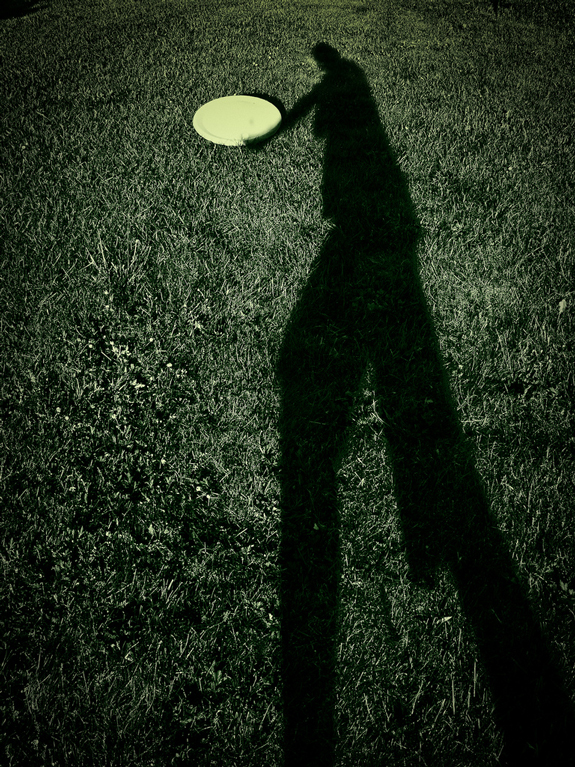 Silhouette
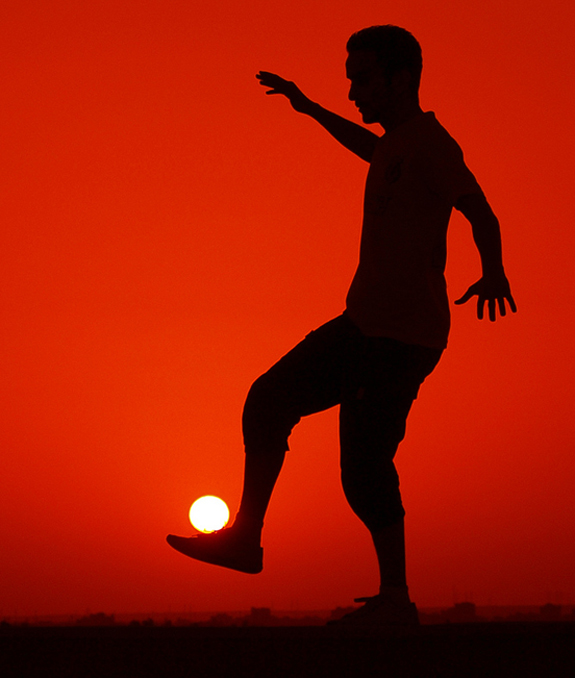 “The shadow that’s alive.” The shadow is interacting with something real.
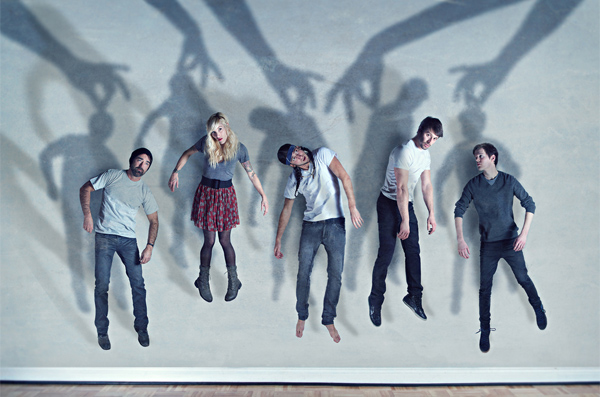 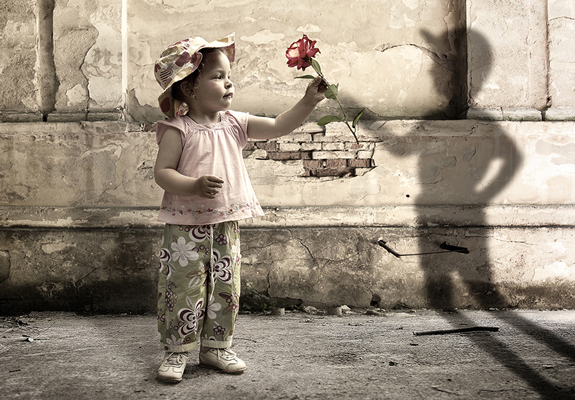 Create Abstract Shapes, Patterns, and Textures
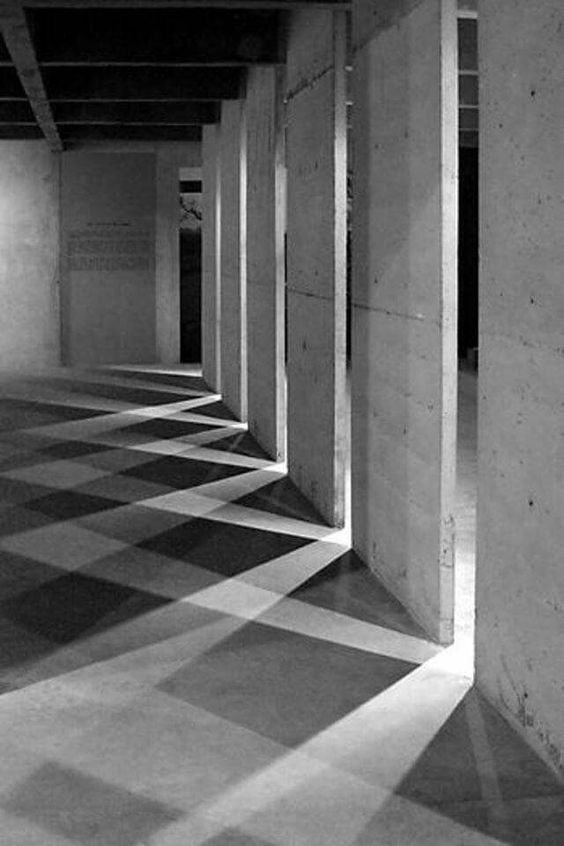 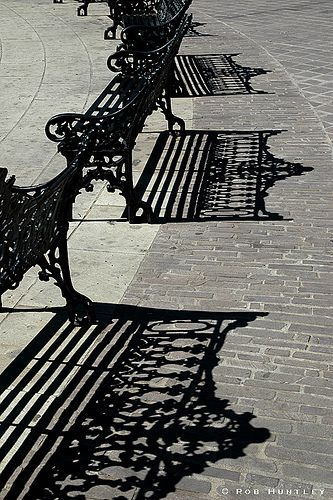 Create Abstract Shapes, Patterns, and Textures
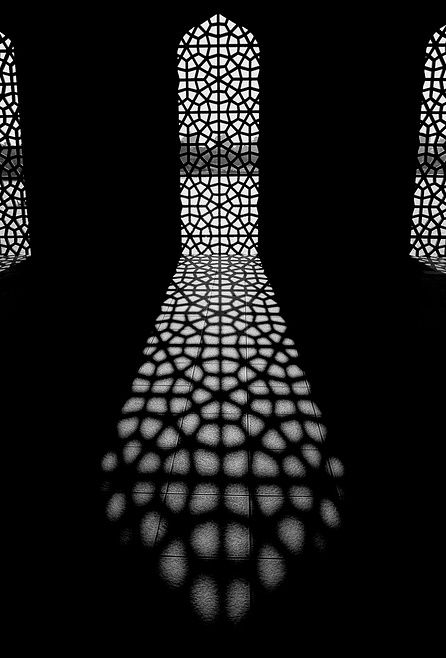 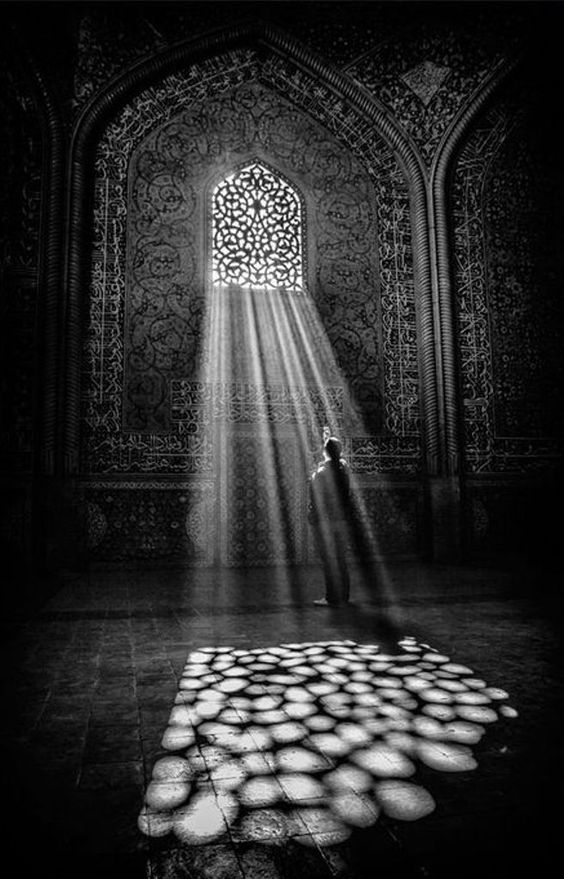 Create Abstract Shapes, Patterns, and Textures
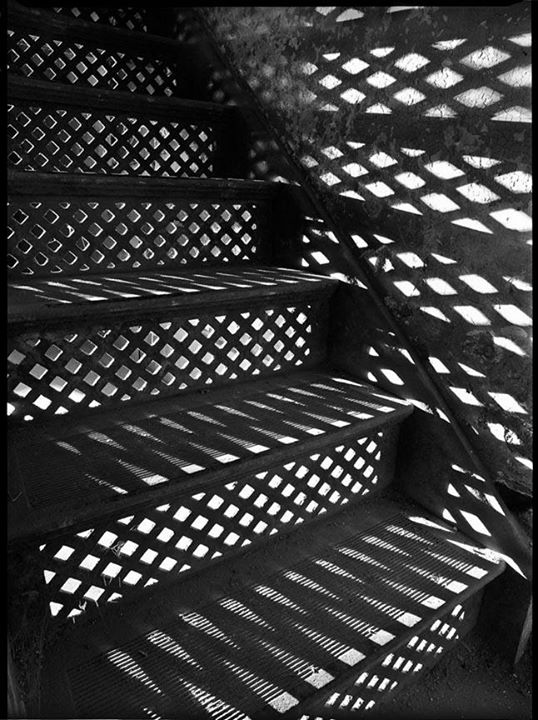 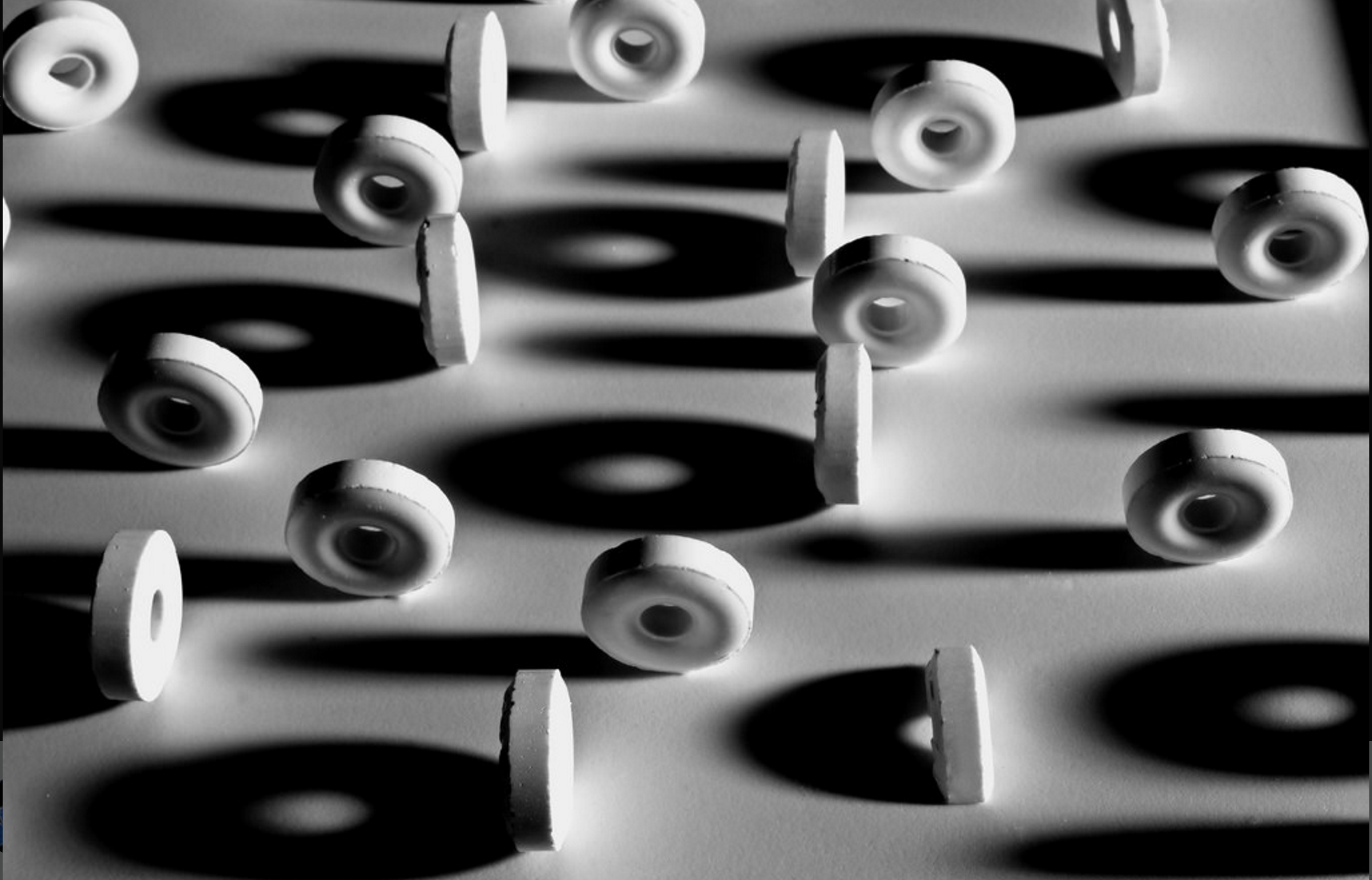 Cast Shadows onto Objects
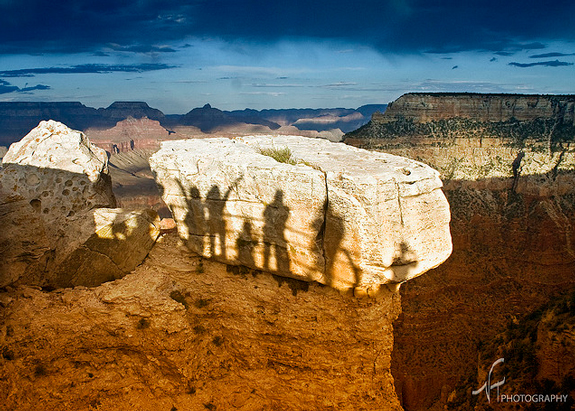 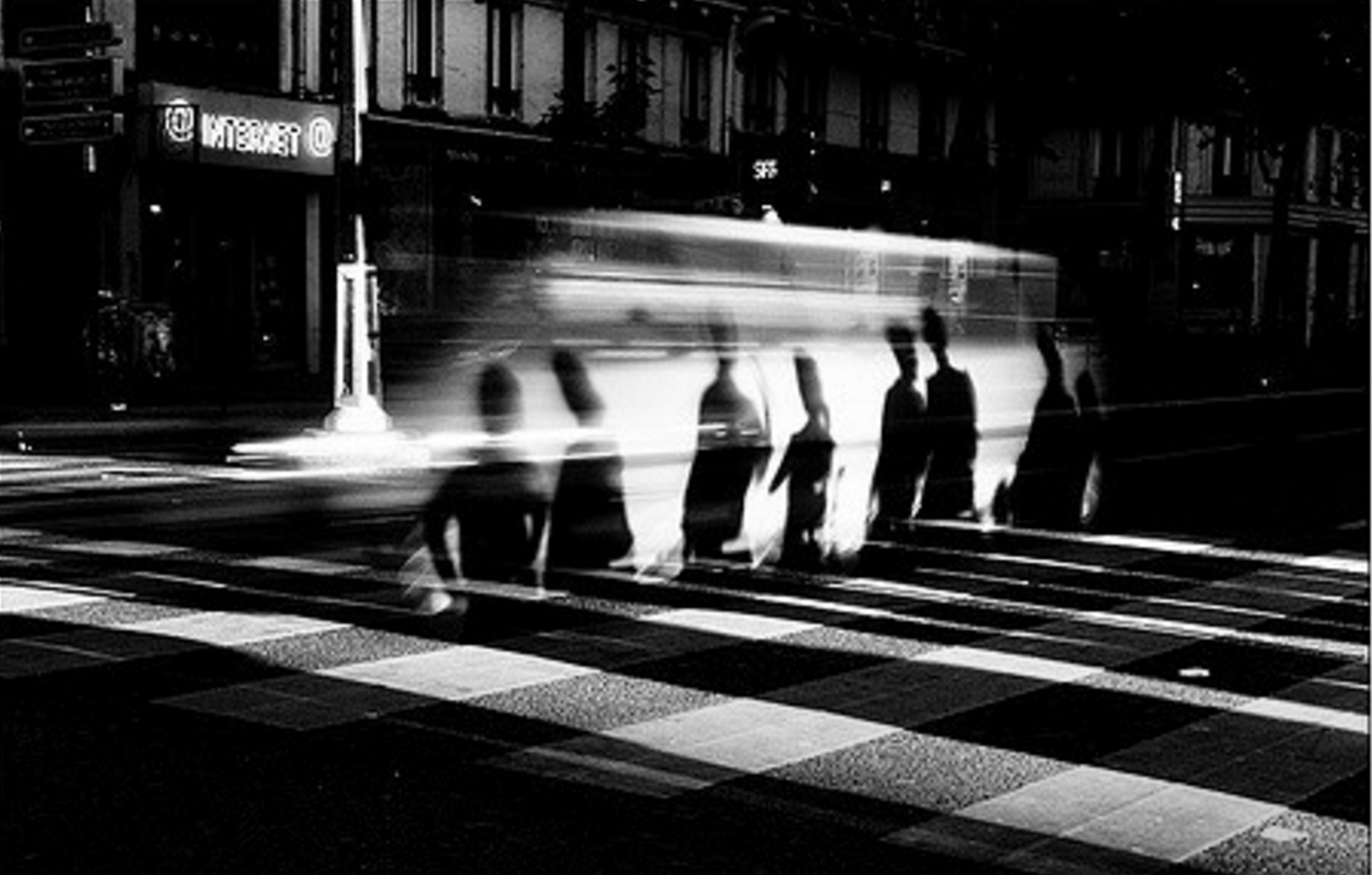 Cast Shadows onto wall, and elongated shadows
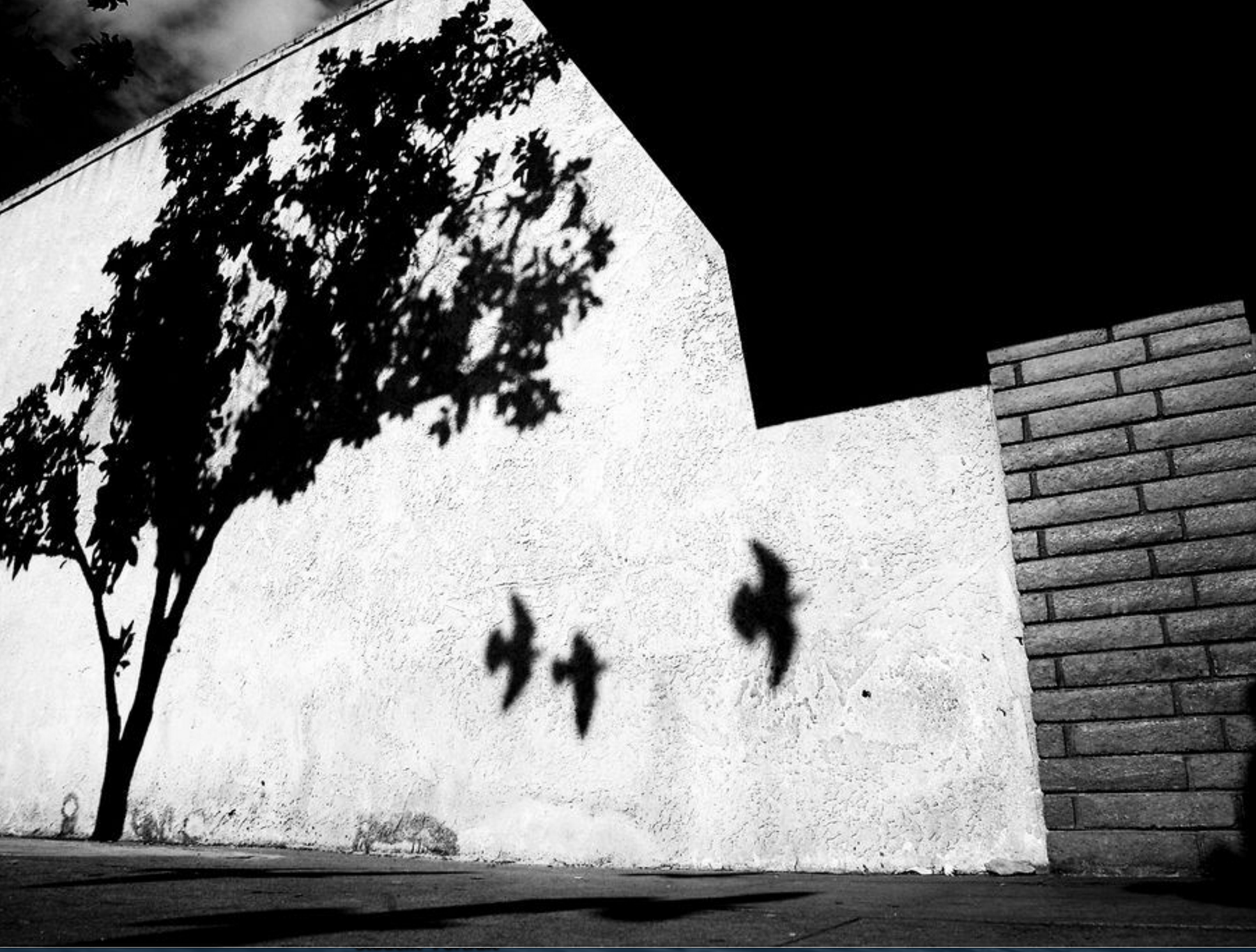 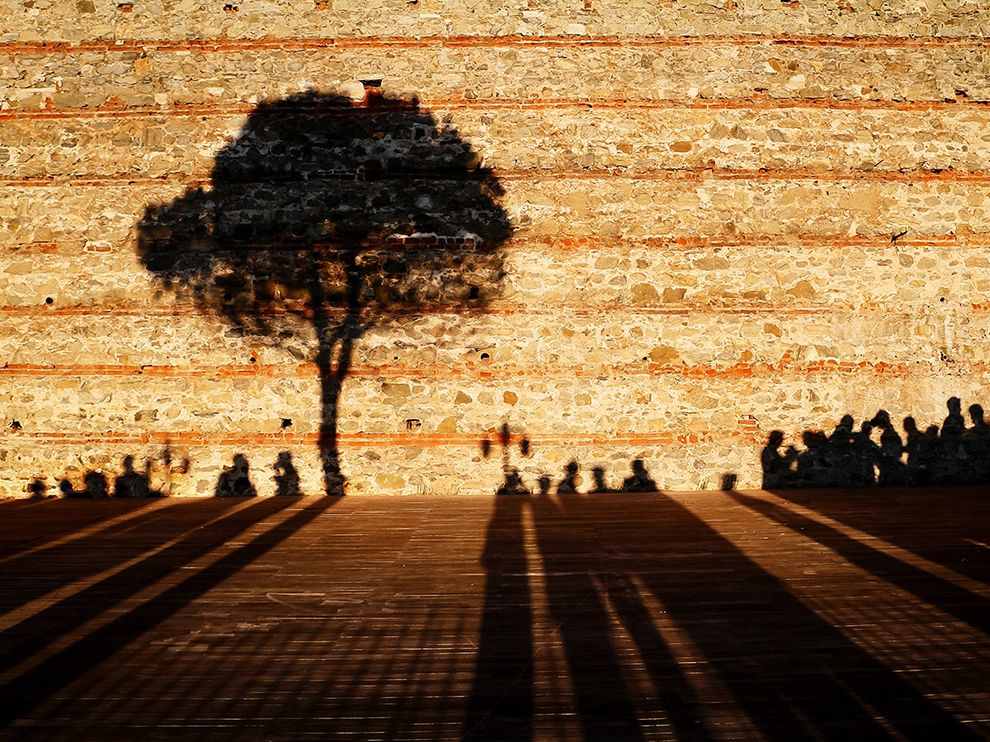 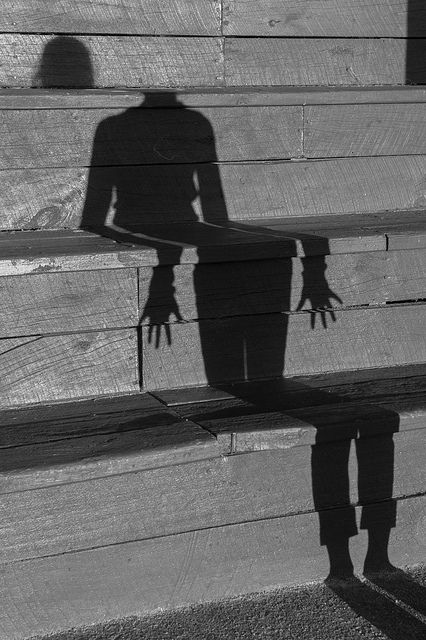 Cast shadow onto stairs-
Create illusion
Cast Shadows onto People
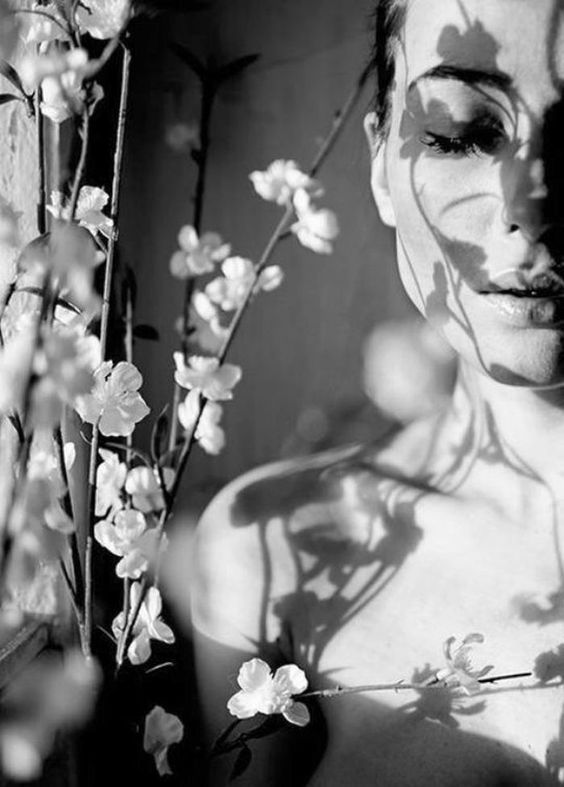 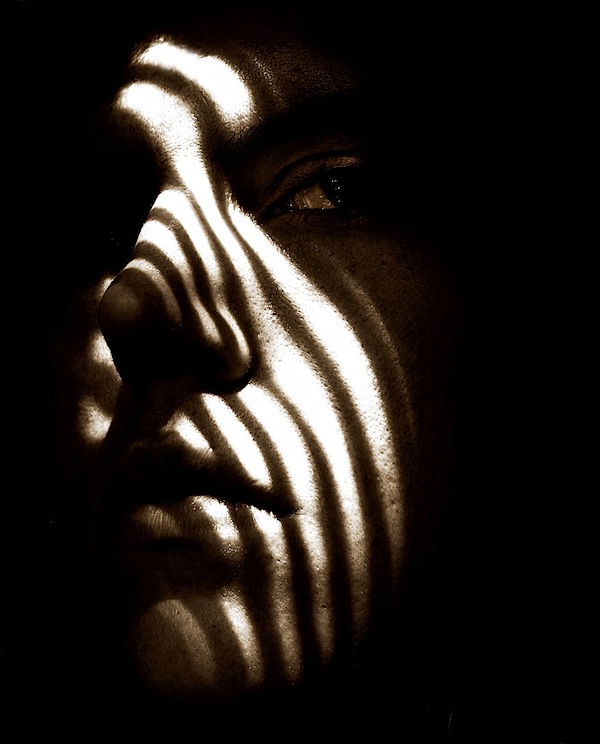 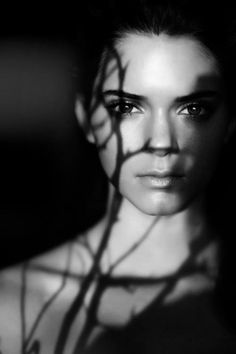 Cast Shadows
Onto People
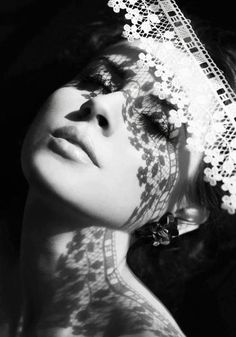 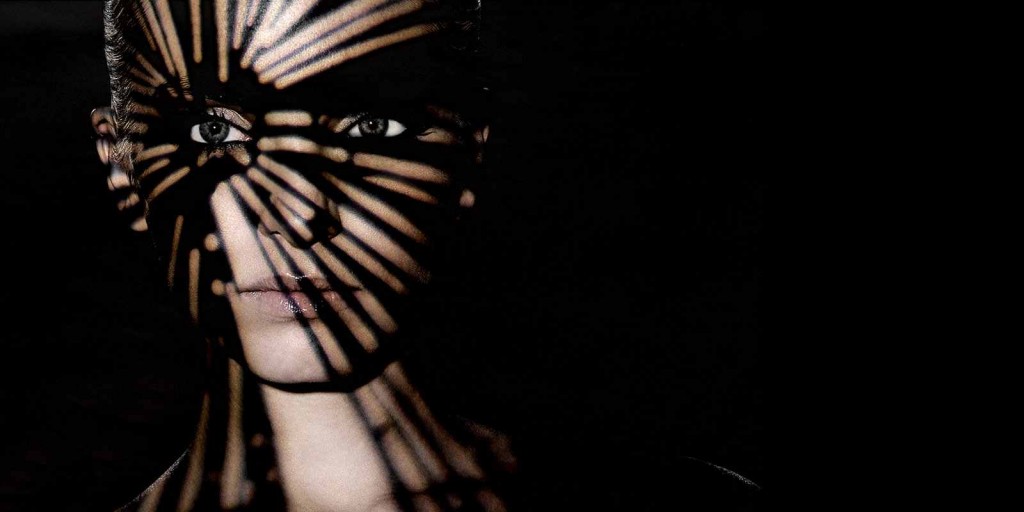 “Shadow with a Mind of its Own.” a subject with a shadow, but the shadow is a different shape / doing a different pose than the subject.
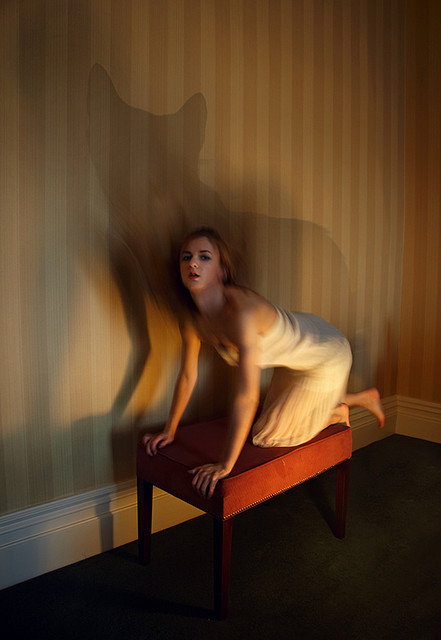 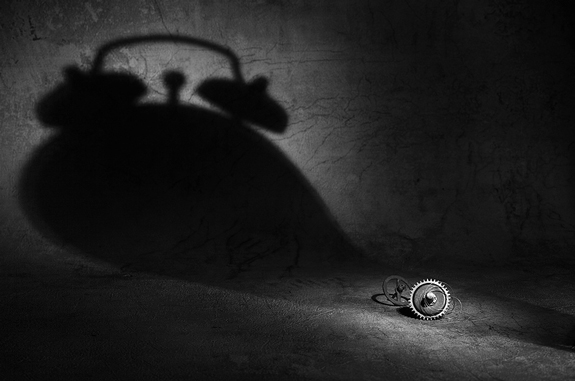 “Shadow with a Mind of its Own.” a subject with a shadow, but the shadow is a different shape / doing a different pose than the subject.
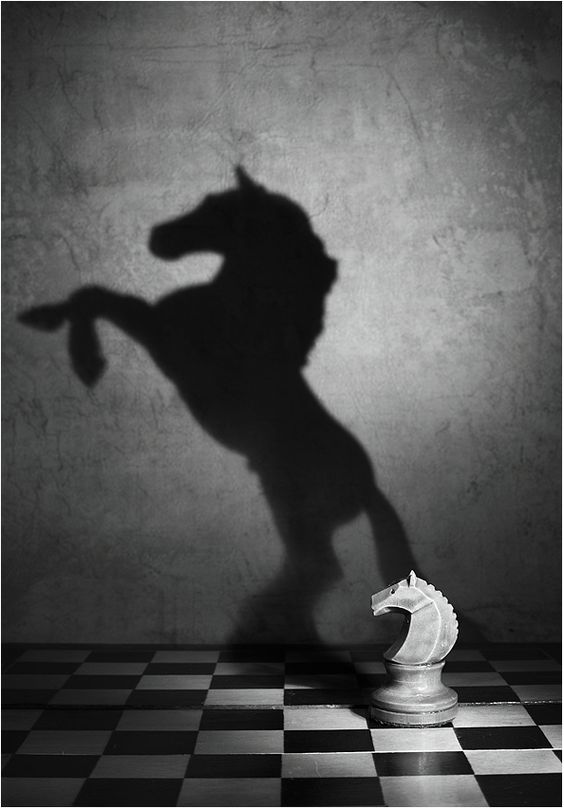 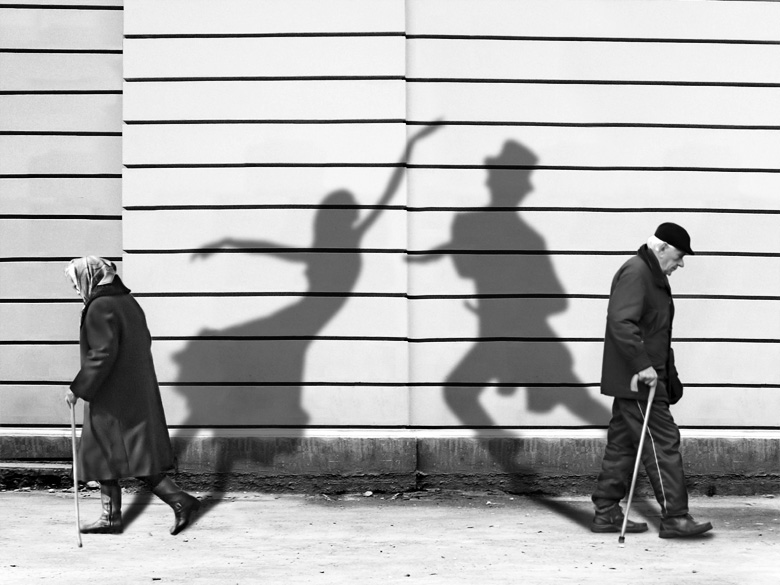